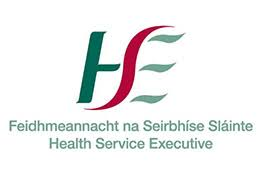 South East Kate O’ConnorSelf Management Support Catriona Renwick Living Well Co-ordinator selfmanagementsupportsSECH@hse.ieWith thanks to Michael Lane, Martin Treacy, John Whelan
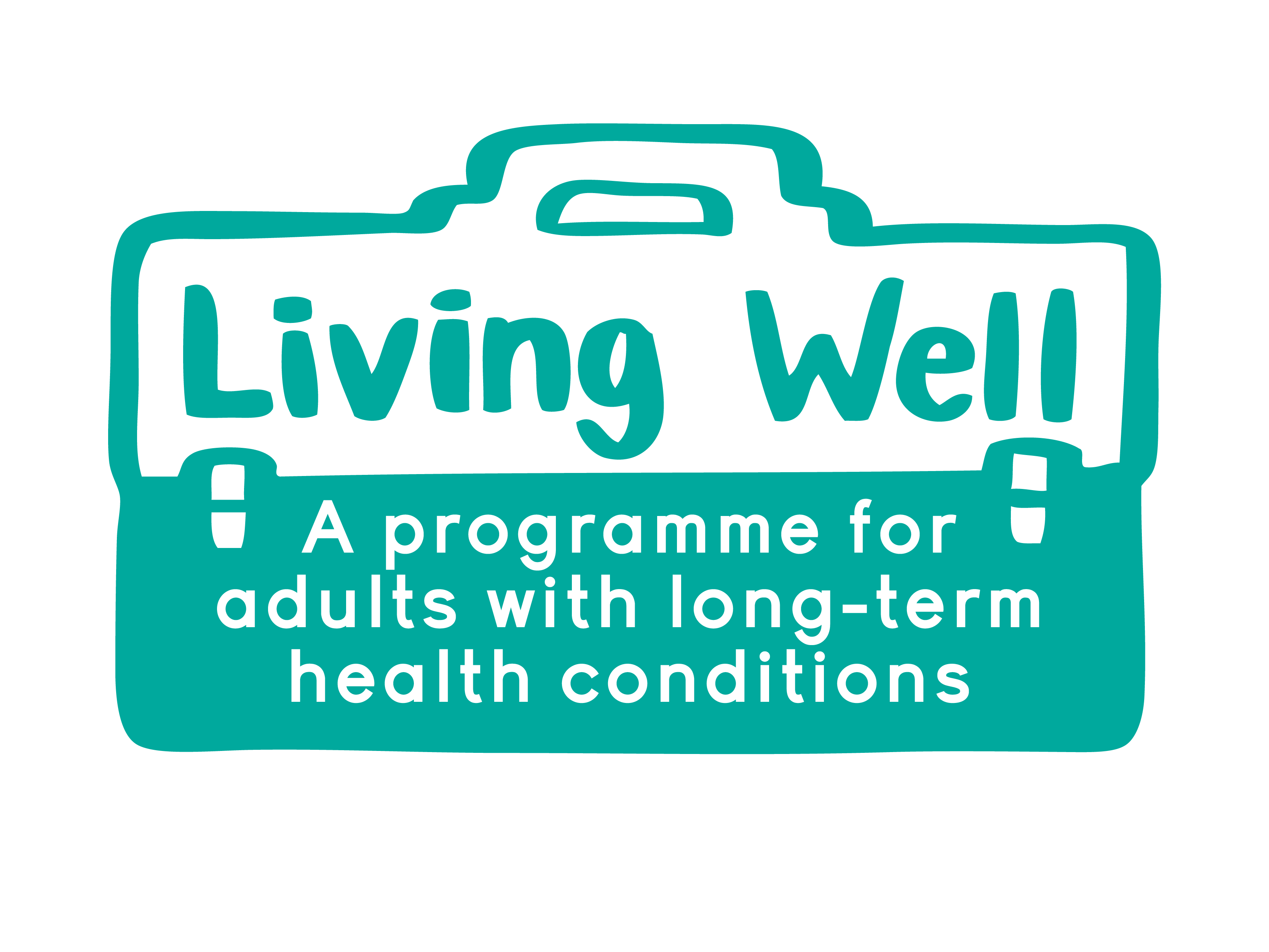 https://www.ageaction.ie/
Regional Positive Ageing Week  2020 Partners
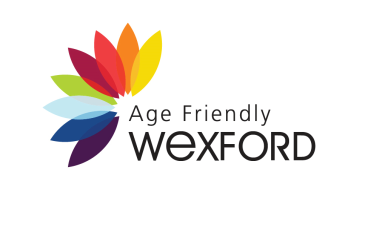 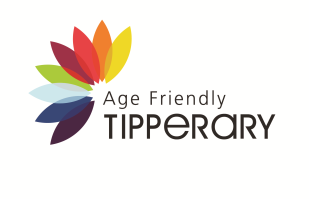 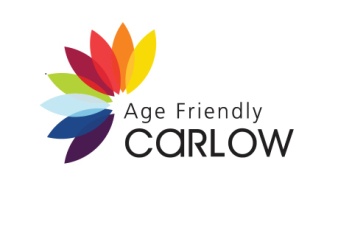 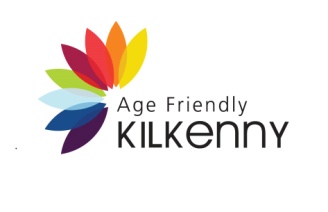 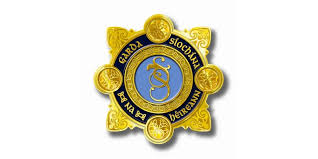 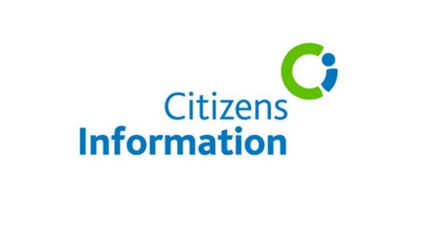 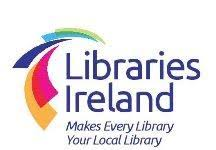 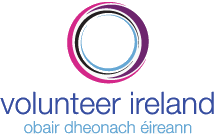 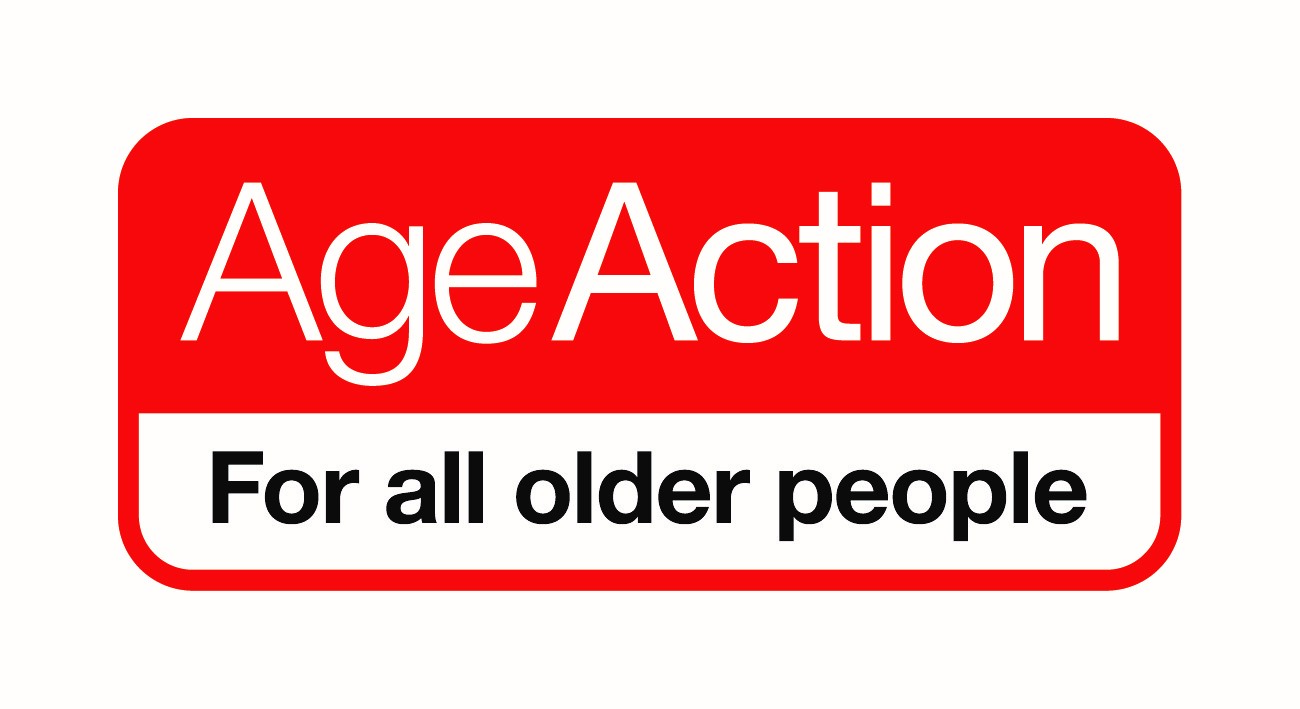 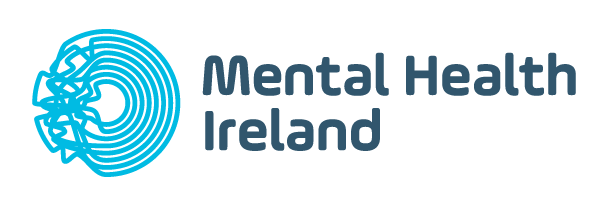 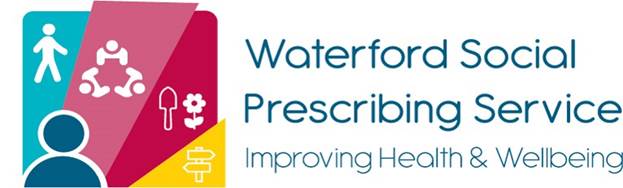 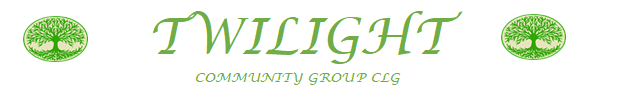 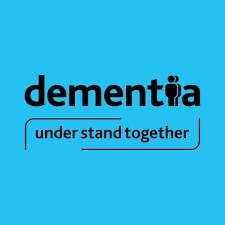 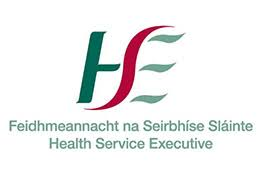 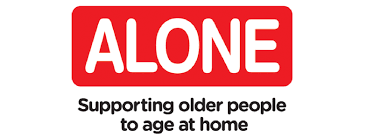 This Regional Action for Positive Ageing has been funded by The Healthy Ireland Fund, supported by the Department of Health and the Department of Children and Youth Affairs
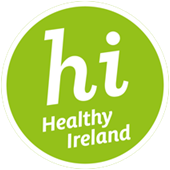 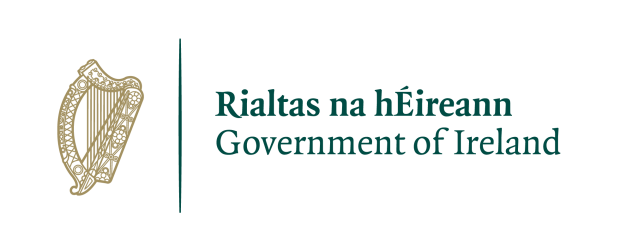 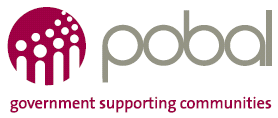